دستگاه گردش خون
مروری بر آناتومی و فیزیولوژی دستگاه گردش خون
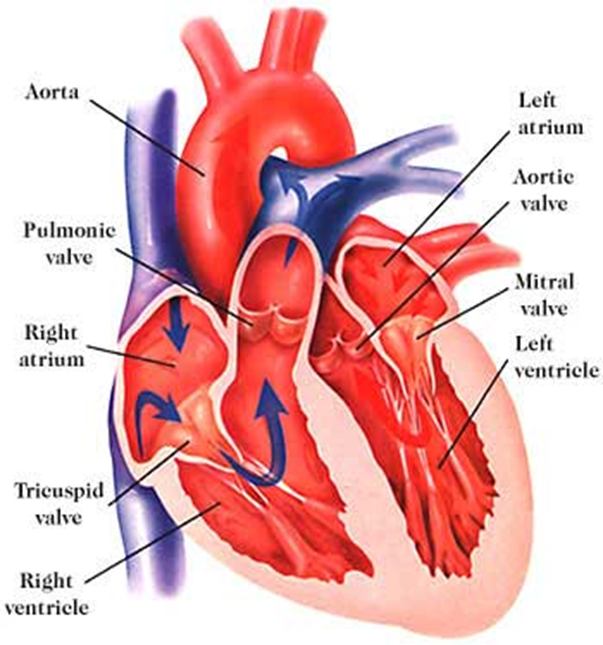 چرخه های قلبی
دریچه های قلب
شریانهای قلب
عضله قلب
دوره قلبی
حجم ضربه ای: (Stork Volume):
برون ده قلبی:  = 5040cc 70 x 72 HR . SV = = Cardiac Output
پیش بار
پس بار
اعصاب قلب
نسبت تخلیه
BLOOD PRESSURE=SV*VR
سیستم هدایتی قلب      (Conduction System of the Heart)
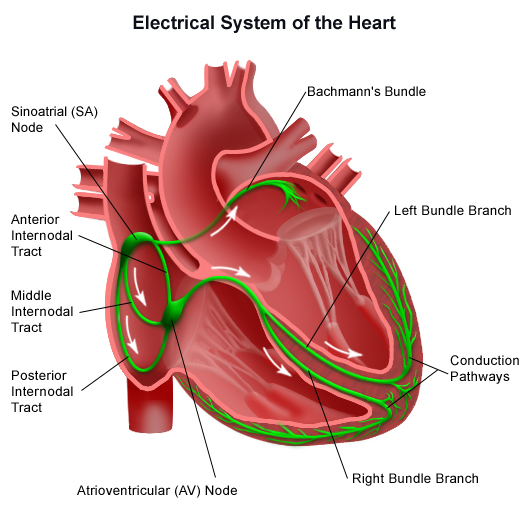 علائم بیماریهای قلبی
1-  درد قفسه سینه (Chest pain)
2- تنگی نفس
کوششی
اورتوپنه
حمله ای شبانه
شین استوک
3- خستگی
4- تاکیکاردی
5- سنکوپ
6- ادم
خونريزي يعني خارج شدن خون از درون عروق خوني كه درنتيجه ي جراحت و بريدگي اتفاق مي افتد.

 انواع خونریزیها بر اساس رگ آسیب دیده 
خونريزي مويرگي
خونريزي وريدي 
خونريزي شرياني
باتوجه به كانون خونريزيخونريزيها به دو دسته تقسيم مي شوند:
1) خونريزي داخلي:خون از درون عروق خارج شده، و درون حفرات بدن مثل شكم، قفسه سينه، جمجمه و … مي ريزد با چشم نمي توان ديد و تشخيص آن مشكل است. 

 2) خونريزي خارجي: خون از بدن خارج شده و بيرون مي ريزد و غالبا نتيجه ي بريدگي، جراحت جنگي و شكستگيهاي باز استخوان ها ايجاد مي شود.
علل خونريزي ها
خونريزي خارجي :
 آسيبهاي ناشي از تصادفات
ضربه ها
بريدگي با آلات برنده 
 صدمات جنگي در اثر گلوله و تركش و….
علل خونريزي ها
خونريزي داخلي :
 آسيب و ضربه در اثر تصادفات
 ضربه ها
وارد شدن گلوله به درون احشاء 
 برخي بيماريهاي خاص مثل :
خونريزي گوارشي 
اختلالات انعقادي اكتسابي و ارثي
اثرات خونريزي در بدن
1- از دست رفتن گلبول هاي قرمز و كاهش اكسيژن رساني به بافتها
2- كاهش حجم خون و هیپوتانسیون
3- افزایش سرعت پمپاژ و ضربانات قلب جهت جبران افت فشار خون
4- كاهش قدرت ضربان قلب
چهار مرحله خونریزی
علايم و نشانه های خونریزی  
رنگ پريدگي 
تشنگي ، ضعف، بي حالي، بي قراري و پرخاشگري
تاكي كاردي و ضعيف شدن نبض هاي محيطي 
 تنفس سريع و سطحي
تهوع و استفراغ ، افت فشار خون
احساس سبكي سر، سرگيجه و سردي پوست 
وجود علايم خاص خونريزي داخلی 
شکم:حساسيت سفتی يا اتساع شكم
معده و نای:استفراغ خونی و سرفه 
خونریزی از مقعد:مدفوع سياه رنگ يا حاوي خون قرمز روشن
 مشاهده خون
اهداف کلی در خونریزی ها
1ـ شناسايي وضعيت مصدوم و شدت از دست رفتن خون
2ـ مهار خونريزي
3ـ تميز نگه داشتن زخم و پوشاندن آن با گاز استريل جهت به حداقل رساندن خونريزي و ممانعت از بروز عفونت 
4ـ انتقال مناسب مصدوم به بيمارستان
چه بايد كرد (خونریزی داخلی)

1- ABC را بررسي كنيد.
2- منتظر استفراغ باشيد، اگر مصدوم استفراغ كرد، او را در وضعیت بهبودی قرار دهید.
3- براي درمان شوك 20 تا 30 سانتي متر پاهاي مصدوم را بالا ببريد و او را گرم نگه دارید.
4- خيلي سريع به دنبال مراقبت هاي پزشكي باشد.
5- در صورت امكان به بيمار اكسيژن داده وبه او هيچ چيز نخورانيد. 
6- در اولين فرصت ممكن بيمار را به مركز درماني انتقال دهيد.
روشهاي مهار خونريزي خارجی
   
  1 . فشار مستقيم بر روي محل خونريزي  2 . بالا نگه داشتن عضو آسيب ديده 
  3 . فشار بر روي نقاط فشار
  4. استفاده از تورنيكت يا شريان بند
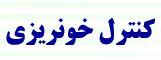 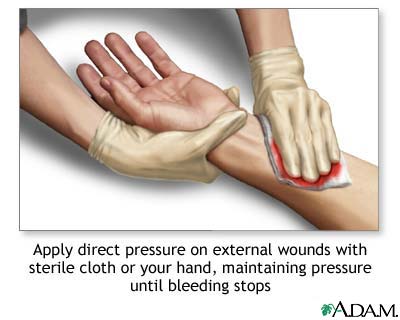 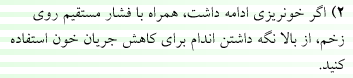 فشار مستقيم
اولين ، ساده‏ترين و مؤثرترين روش بند آوردن خونريزي ، اعمال فشار روي زخم است. در صورت دسترسي از گاز استريل و يا يك دستمال تميز استفاده كنيد. در غير اين صورت مي‏توانيد مستقيماً با انگشتان خود اين فشار را اعمال كنيد. 
چند نكته مهم در اعمال فشار مستقيم :
1 - وقت را نبايد براي ضدعفوني كردن زخم تلف كنيد. تأخير ممكن است سبب مرگ مصدوم شود كه خطر آن به مراتب بيش از عفوني شدن زخم است. 
2 - اگر گاز استريل و يا دستمالي كه روي زخم قرار داده‏ايد، كاملاً به خون آغشته شد، بدون اين كه آنها را برداريد، از گاز و يا دستمال بيشتري استفاده كرده و فشار بيشتري وارد كنيد. 
3 - فشار را حداقل به مدت 15 دقيقه مداوم اعمال كنيد و در صورت نياز مي‏توانيد آن را تمديد كنيد از كم كردن و يا برداشتن فشار در اين مدت خودداري كنيد. 
4 - اگر جسم خارجي در زخم فرو رفته باشد، آن را خارج نكنيد و براي مهار خونريزي مي‏توانيد به اطراف آن ( و نه روي آن) فشار وارد كنيد. 
بي‏حركت كردن عضو آسيب ديده به مهار خونريزي كمك مي‏نمايد.
اقدامات و كمكهاي اوليه در خونريزي ها
سرعت عمل داشته باشيد و خونسردي خود را حفظ كنيد. 
علايم حياتي را كنترل كنيد.
مصدوم را به پشت در وضعیت راحت بخوابانيد . 
خونريزي را كنترل كنيد. 
 مصدوم را گرم نگه داريد. 
 اندام زخمي را بي حركت كنيد.
 لباس مصدوم را شل كنيد .
 در صورت بروز شوك، پاهاي مصدوم را بالا نگه داريد .
به غیراز خونريزي های سر و گردن
جهت بررسي وضعيت جريان خون اعضاء از لمس نبض و گرمي هر اندام و همچنين معاينه پر شدن مويرگي ناخن ها
    (Capillary Nail Test - Blanch Test ) استفاده كنيد. 
  از كندن و تميز كردن لخته خون  خودداري كنيد.
 هرگز اشيائي مانند چاقو، تكه هاي شيشه و... را از زخم خارج نكنيد 
 در اين شرايط، از يك دستمال و يا باند حلقه شده به نام تــامپون استفاده كنيد. 
 مصدوم را به مركز درماني انتقال دهيد.
خون دماغ
طبق آمار به طور تقريبي يك نفر از هر 10 نفر دست كم يكبار سابقه خونريزي شديد از بيني دارند.
شايعترين محل خونريزي در اطفال و بالغين جوان است. 
خونریزی خلفی بینی در افراد مسن شایع است.
شايعترين علت خونريزي بيني ضربه يا تروما است.
علل:
 عوامل موضعي 
 عوامل سيستميك
بد شكلي‌هاي ساختماني
علائم ونشانه ها
سوال از بیمار در مورد علت خونریزی

درمان كلي
1- حفظ خونسردي 
2- قرار دادن مصدوم در حالت نشسته و فشارقسمت جلوی بینی با دهان باز بمدت 5دقیقه (پنبه يا دستمال در بيني نگذارید) 
3- قرار دادن كمپرس‌هاي سرد پشت گردن و همچنين پشت بيني 
4- پايين آوردن فشار خون
5- قطع داروهاي ضد انعقادي
6- استفاده از قطره كلرورسديم بعد از قطع خونریزی
- اجتناب از دستكاري داخل بيني و استفاده از پماد مناسب بر روي تيغه بيني 
درمان موضعي
كوتر كردن (cauterization) 
تامپوناد قدامي و خلفي
شوك
شوک یا هیپوپرفیوژن، خون رسانی ناکافی به بافتها می باشد.
 شوک، عدم توانایی سیستم گردش خون در تامین نیاز های متابولیک بافت های
 بدن و دفع مواد زاید
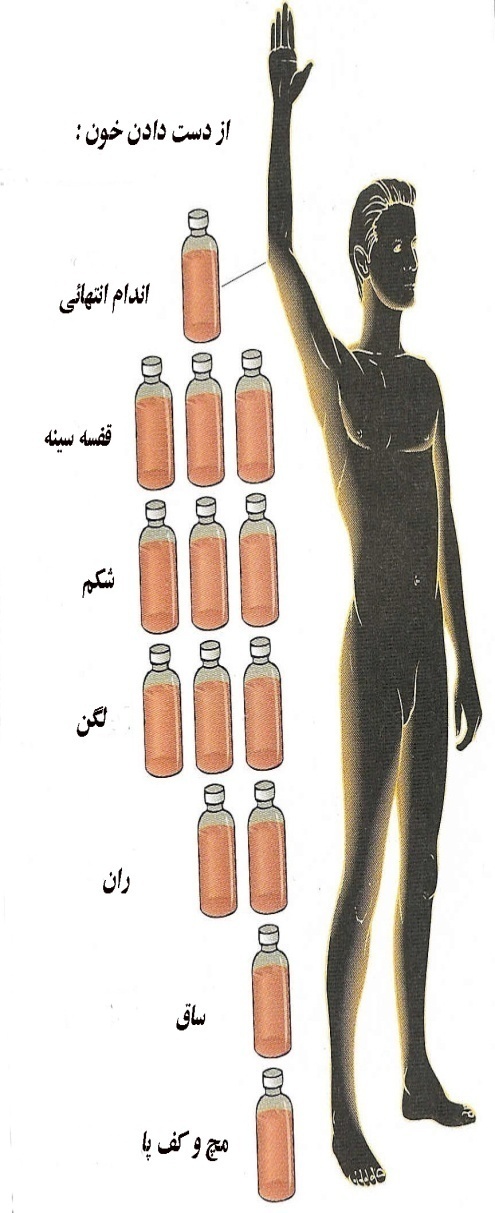 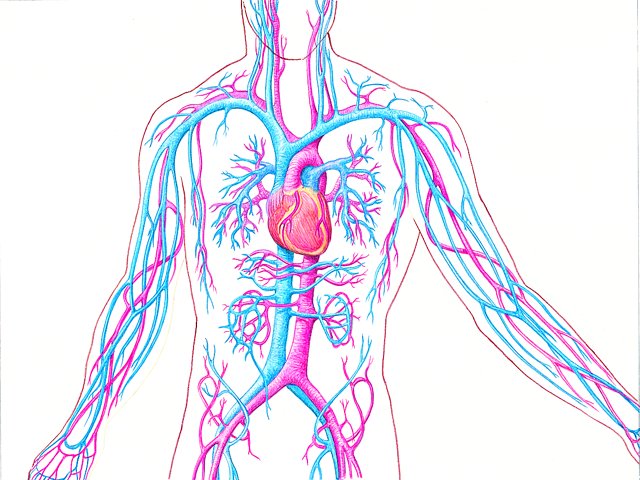 علل شوک
شوک با شرایط زیر ایجاد می شود:

1- قلب نتواند عمل پمپاژ را به خوبی انجام دهد. (شوک کاردیوژنیک)
2- حجم خون از دست برود. (هموراژی وهیپوولمیک)
3- عروق خونی متسع شود. 
الف- شوک ناشی از غش یا سنکوپ
ب- شوک آنافیلاکتیک وعفونی
ج- نخاعی
شدت شوک
1- شوک جبران شده: بدن حس کرده و می خواهد آن را جبران کند.
مرحله اول:افزایش Bp ↑ ↑HR  RR↑   اضطراب و ترس
2- شوک جبران نشده: بدن قادر به جبران حجم خون  و یا کاهش خونرسانی نیست.
مرحله دوم:رنگ پریدگی .نبض سریع وضعیف .تنفس مشکل .ضعف وتشنگی و گاهی تهوع 
3- شوک غیر قابل بازگشت: ضایعات سلولی بویژه در کبد و کلیه -  فوت مصدوم
مرحله سوم :کاهش سطح هوشیاری ↓  B.p  و نبض وتنفس ضعیف

مکانیسم های جبرانی در شوک
1- تحریک سمپاتیکی
2- فعال شدن سیستم رنین – آنژیوتنسین – الدسترون
3- آزاد سازی هورمون ضد ادراری
4- تراوش مایعات داخل سلولی به فضای خارج سلولی
شدت شوک
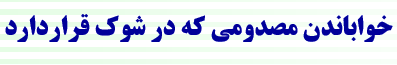 ثابت سازی استخوان آسیب دیده بوسیله آتل می تواند به کم کردن خونریزی (در خونریزی هایی که به دلیل انتهای استخوان شکسته ایجاده شده اند) کمک نماید.
ثابت سازی استخوان آسیب دیده ، آسیبهای بالقوه آتی را کاهش می دهد
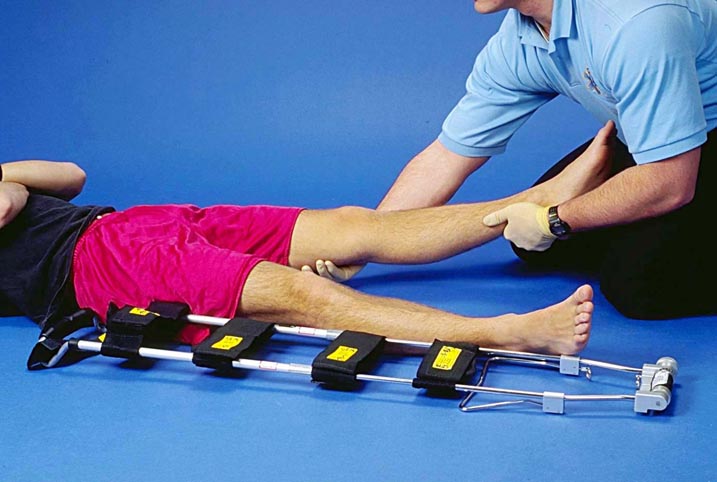 لباس بادی ضد شوک می تواند در ثابت سازی آسیبهای لگن و کنترل خونریزی در اندام تحتانی مفید باشد
آخرین روش برای کنترل خونریزی 
استفاده از تورنیکه  ...
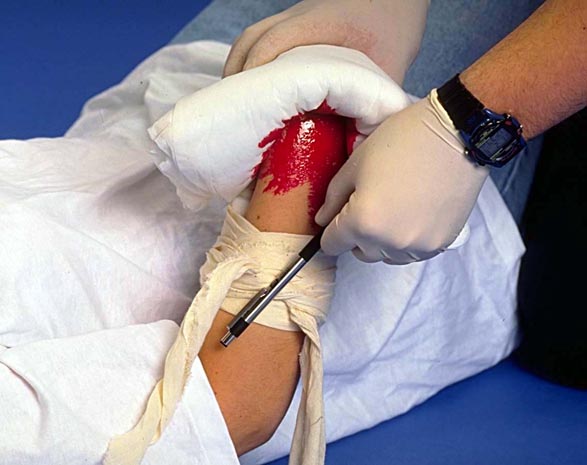 ... که به ندرت مورد نیاز می باشد
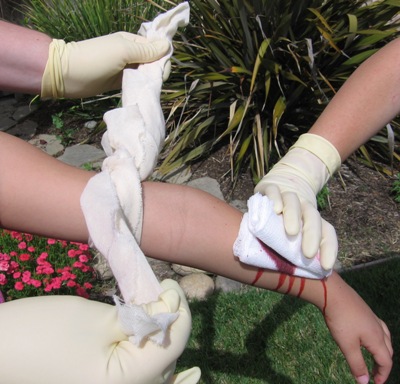 روش بستن تورنیکه
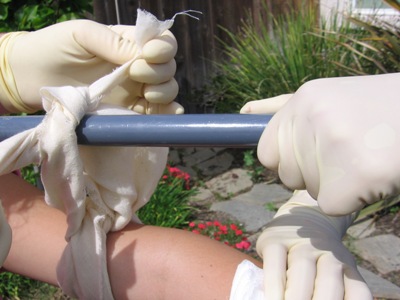 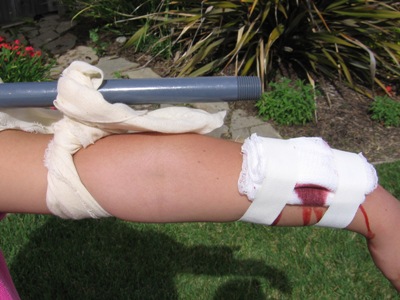 استفاده از تورنیکه
به عنوان آخرین دستاویز برای کنترل خونریزی استفاده شود زمانی که سایر روش ها شکست خورده اند.
از بانداژ پهن استفاده شود تا پوست و بافت نرم زیر تورنیکه آسیب نبیند
فشار جانبی باید به قدری باشد تا خونریزی متوقف گردد
تورنیکه را مستقیما روی مفصل یا بالاتر از مفصل بکار نبرید و تا جایی که ممکن است نزدیکتز به آسیب قرار گیرد
پس از یکبار استفاده ، تورنیکه را محکم در جای خود استوار کنید.آن را شل نکنید و یا بر ندارید.
همیشه تورنیکه را در دید باز قرار دهید
زمان را ثبت نموده و در صورت نیاز سایر مراقبتهای حیاتی را در نظر داشته باشید
استفاده از کاف فشارسنج بعنوان تورنیکه
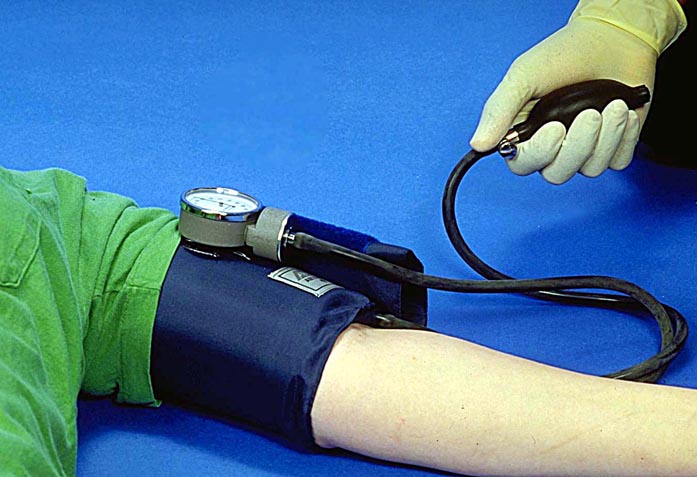 شوک هیپوولمیک
تعریف: شوک هیپوولمیک (Hypovolemic) یا شوک ناشی از کاهش حجم خون شایعترین نوع شوک است.
اسامی دیگر: شوک هموراژیک – شوک تروماتیک – شوک زخم
 60% وزن بدن را مايعات تشكيل مي دهد .
 10% اين حجم با مكانيسم هاي جبراني، جبران مي شود .
 25-20% كاهش يابد،  شوك هيپوولميك رخ مي دهد. 
علل: 
از دست دادن خون(خونریزیهای خارجی و داخلی)
از دست دادن پلاسما ( سوختگیهای وسیع و ... ) 
از دست دادن آب بدن(دهیدراتاسیون در اثر اسهال و استفراغ)
علائم:
هیپو تانسیون
تاکیکاردی – دیس ریتمی
پوست سرد و مرطوب
کاهش سطح هوشیاری
الیگوری
سیانوز محیطی 
تاکی پنه
اختلال PH خون
کمکهای اولیه در شوک هیپوولمیک :
خونریزی خارجی و داخلی
کنترل خونریزی خارجی با فشار مستقیم و.....
خوابانیدن مصدوم وبالاتر قراردادن پاها
ABC  مصدوم راحفظ کنید.
شخص را گرم نگه داریم .
مطمئن شوید مصدوم چیزی نخورد و نیاشامد.
بی حرکت کردن آسیبهای مفصلی،استخوانی با اسپلینت
شلوارک ضد شوک بادی(PASG)
   (Pneumatic Anti Shock Garment)
دادن آرامش به مصدوم
شروع اکسیژن تراپی رسی
کنترل علائم حیاتی هر 5 دقیقه
فراهم کردن انتقال مصدوم  به مراکز درمانی
جايگزين كردن مايعات و خون
بر قرارکردن دو خط وریدی  سرم رينگر لاكتات و محلول نرمال سالين (سوختگی ها و...)
در صورتي كه شوك ناشي از خونريزي باشد از فرآورده هاي خون وهمينطوركلوئيدها استفاده می شود.
انفوزیون سرم رینگرلاکتات
انفوزیون سرم نرمال سالین
ترانسفوزیون خون
شوك ناشي از تغيير قطر عروق(وازوژنيك) 
سرخرگها و سیاهرگهای بدن ، می‌توانند در پاسخ به تاثیرات هورمونی (شیمیایی) و عصبی قطر خود را تغییر دهند. 
 شوك عصبي (نوروژنيك) : 
    بر اثر آسيب هاي نخاعي، ضربه محكم به ستون فقرات يا سر و ايجاد درد و درك آن توسط سيستم عصبي و نهايتاً گشاد شدن ناگهاني عروق و سقوط شديد فشار خون، ايجاد مي شود.
شوك رواني (سايكوژنيك): 
به علت اختلال موقت و گذراي خون رساني به مغز براي چند لحظه ايجاد مي شود.
 خبر ناگهاني، خستگي مفرط، ايستادن طولاني و... 
علايم: ديدن نقاط نوراني (سياهي و تاريكي چشم ها) سرگيجه - بيهوشي
كمك هاي اوليه در شوک عصبی: 
 شخص را از زمين خوردن محافظت كنيد.
 زير پاي او را 20 تا 30 سانتي متر بالا آورده و بگذاريد اكسيژن به راحتي به او برسد واز شلوغی اطراف مصدوم جلوگیری کنید.

امكان دارد اين بي هوشي 3 تا 5 دقيقه طول بكشد اگر بيشتر از اين زمان بود حتماً ارزيابي اوليه را انجام دهيد و به مراكز درماني انتقال دهيد.

نبايد به صورت مصدوم سيلي بزنيد و تا هوشياري كامل مايعات به وي نمي دهيم و به صورتش آب نمي پاشيم.
شوك عفوني (سپتيك):
شايع ترين و مهم ترين شوك وازوژنيك است .
مرگ و مير در شوك عفوني پيشرفته (50%)
  به دليل كاهش شديد فشار خون و نارسايي چند عضو
 اتفاق مي افتد.

كمك هاي اوليه: ارزيابيABC را انجام دهید.
عامل شوك را مشخص کنید.
مصدوم را به مراكز درماني انتقال دهيد.
Cardiogenic Shocks
آخرین مرحله نارسایی قلب(بطن چپ)
کاهش پرفوزیون بافتی( قلب – مغز – کلیه )
کاهش سطح هوشیاری
ایسکمی قلبی
افت شدید فشار خون         
اختلالات ریتم قلب
الیگوری
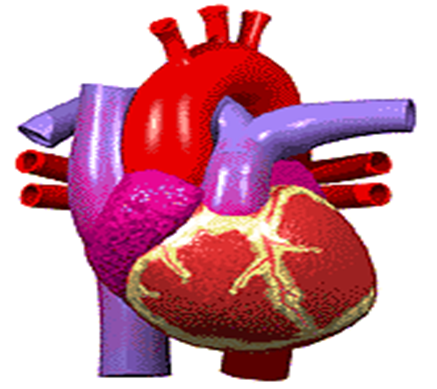 درمان شوک کاردیوژنیک
ABC  و شروع CPR
گذاشتن CVP
اکسیژن با ونتیلاتور در شرایط PEEP
کاته کولامین ها
نیتروپروساید
Intra Aortic Balloon Pump
کنترل I&O
کنترل V.S
مانیتورینگ
تامپوناد قلبی
تعریف
علل اصلی تامپوناد
CHF
پریکاردیت
جراحی قلب
علایم
تنگی نفس
احساس فشار در جلوی سینه
افت فشار خون
برجسته شدن وریدهای گردن
خفه شدن صداهای قلبی
درمان
پریکاردیو سنتز
مانیتورینگ قلبی
کنترل CVP
پوزیشن 45 تا 60 درجه
در دسترس بودن وسایل احیاء

پریکاردیوتومی
کاردیومیوپاتیCardiomyopathy
تعریف
انواع کاردیومیوپاتی
اولیه(ایدیوپاتیک)
ثانویه(الکل-عفونت-حاملگی- هیپرتانسیون-بیماریهای اتوایمون و...)
تقسیم بندی کاردیومیوپاتی ها از نظر فیزیوپاتولوژیکی
کاردیومیوپاتی احتقانی            Congestive Cardiomyopathy
کاردیومیوپاتی هیپرتروفیک Hypertrophic Cardiomyopathy
        الف) انسدادی         ب) غیرانسدادی
. 3 کاردیومیوپاتی رستریکتیو        Restrictive Cardiomyopathy
کاردیومیوپاتی احتقانی            
کاردیومیوپاتی هیپرتروفیک                اختلال تخلیه بطن چپ 
کاردیومیوپاتی رستریکتیو

                                                              استازخون دربطن  و سپس دهلیزچپ


                                        CHF                  افزایشAfterload  و Preload
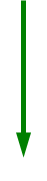 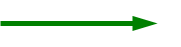 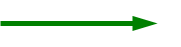 علایم بالینی
     علایم نارسایی قلبی

تشخیص
اخذ شرح حال
الکترو کاردیو گرافی
اکوکاردیو گرافی

درمان
درمان طبی نارسایی قلب
درمان قطعی پیوند قلب است
آنافيلاكتیک
 واكنش بسيار شديد به مواد خوراكي يا تزريقي در عرض چند دقيقه و گاه چند ثانيه را شوک  آنافيلاكتیک گويند.

علل شناخته شده 
داروها(پني سيلين و داروهاي مشابه، آسپرين، سولفوناميدها)
غذاها و چاشني ها(صدف، آجيل، تخم مرغ،و...
گزش حشرات(زنبور عسل،و....)
گرده گياهان
رنگ هاي راديوگرافي
1- سطح هوشیاری:سر گیجه بیقراری غش وبیهوشی 
2- تنفس:  تنگي نفس وخس‌خس و فشردگي قفسه سینه 
3- نبض: تند و ضعیف و یا کاملاً نامحسوس 
4- فشار خون :  ابتدا بالاسپس کاهش می یابد. 
5 -صورت: زبان و صورت متورم ، لبها کبود شده اطراف زبان و دهان بی‌رنگ می‌شوند. و با احساس تنگي نفس، سفتي و ورم گلو و عطسه، و سرفه همراه است.

6-استفراغ: تهوع دل درد و یا اسهال

7- تورم مچ پا و مچ دست
علائم شوک حساسیتی
درمان شوک آنافیلاکتیک
 قبل از هر چیز عامل حساسیت‌زا باید شناخته شده و تماس با آن قطع شود. 
1- اقدامات اولیه شامل  CPR ودادن اکسیژن (با غلظت بالا)  
 اقدام به درمان شوک نمایید.
 2- مصدوم را فوراً به مراکز پزشکی برسانید اگر مصدوم بیهوش نیست، او را به حالت طاق باز و یا به پهلو بخوابانید. 
3- در صورت آگاهی از ماده آلرژی‌زا و یا علت حساسیت (مثلاً نیش حشرات و غیره ) به کادر پزشکی نیز اطلاع دهید.
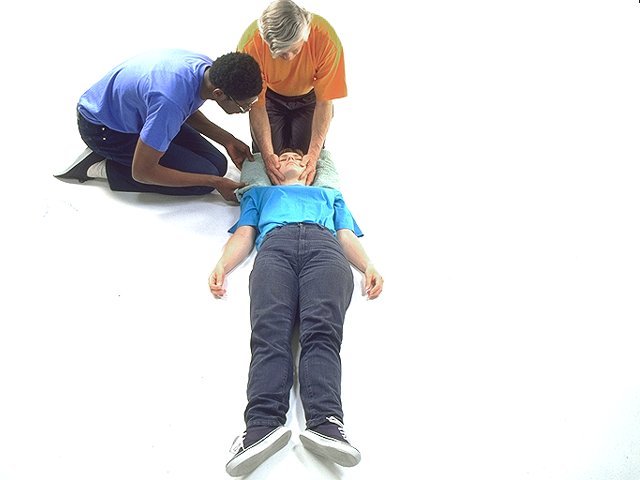 4- از مصدوم بپرسید که آیا به ماده خاصی حساسیت دارد یا خیر

5- تزریق آمپول اپی نفرین که حدود ۰.۰۱mg/kg و حداکثر تا ۰.۳ میلیگرم به صورت زیر جلدی 
کلرفنیرامین وریدی
 داروهای گشاد کننده راههای هوایی مثل آمینوفیلین
 داروهای تعدیل کننده سیستم ایمنی مثل هیدرو کورتیزون 
تزریق سرم رینگرلاکتات

رحیم رحیمی   1395/02/22